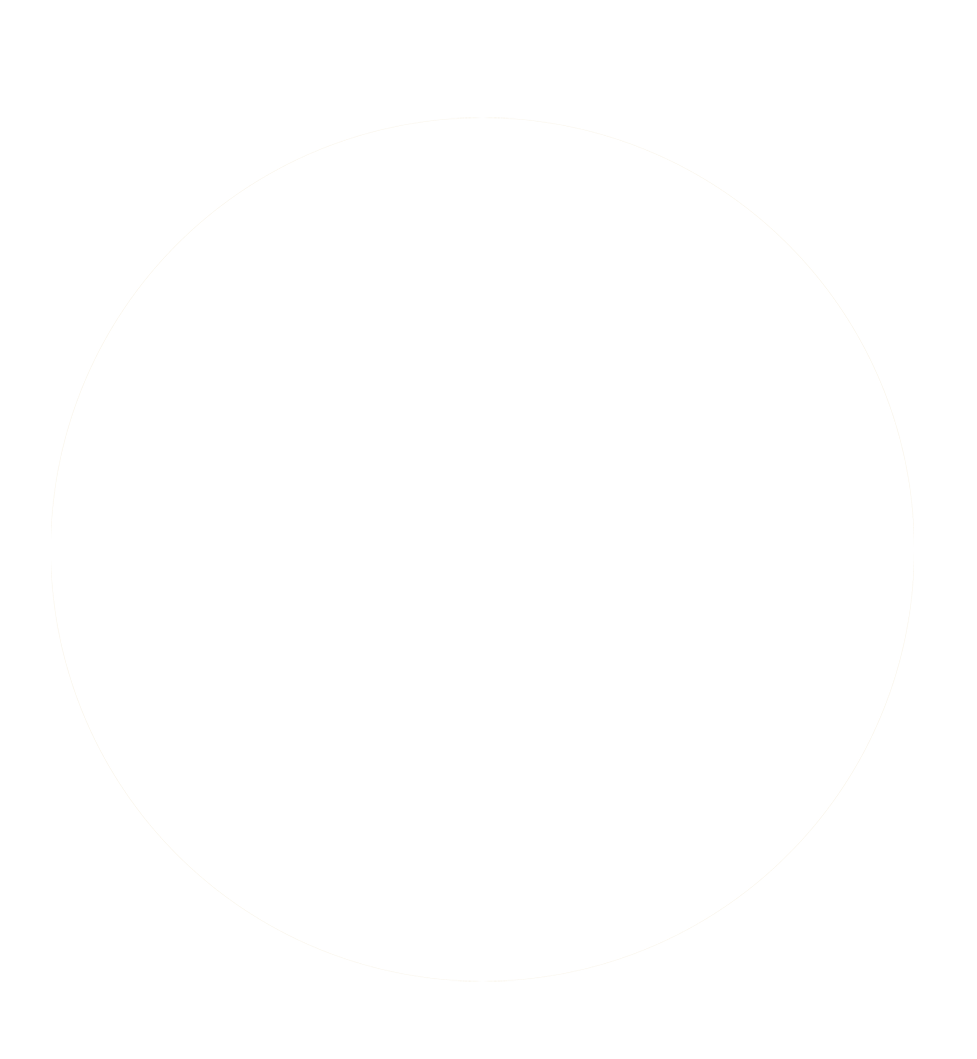 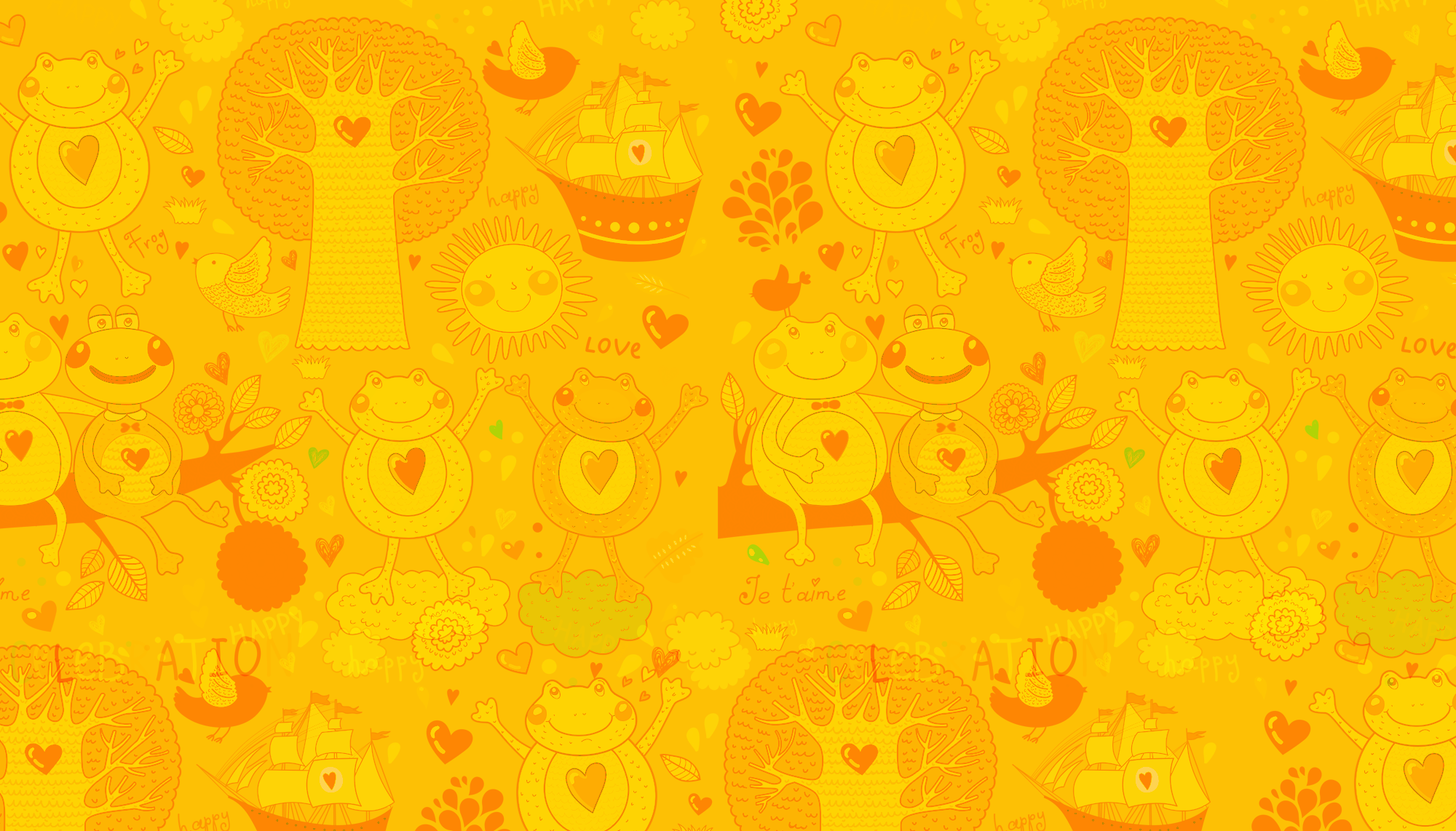 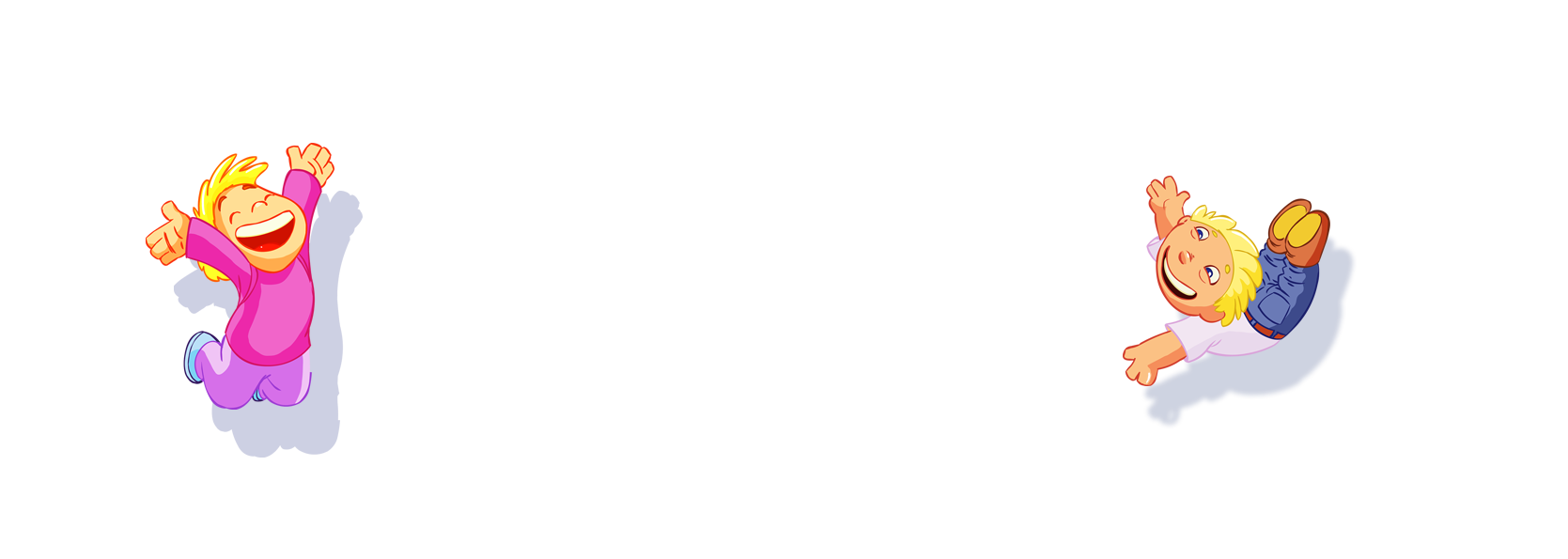 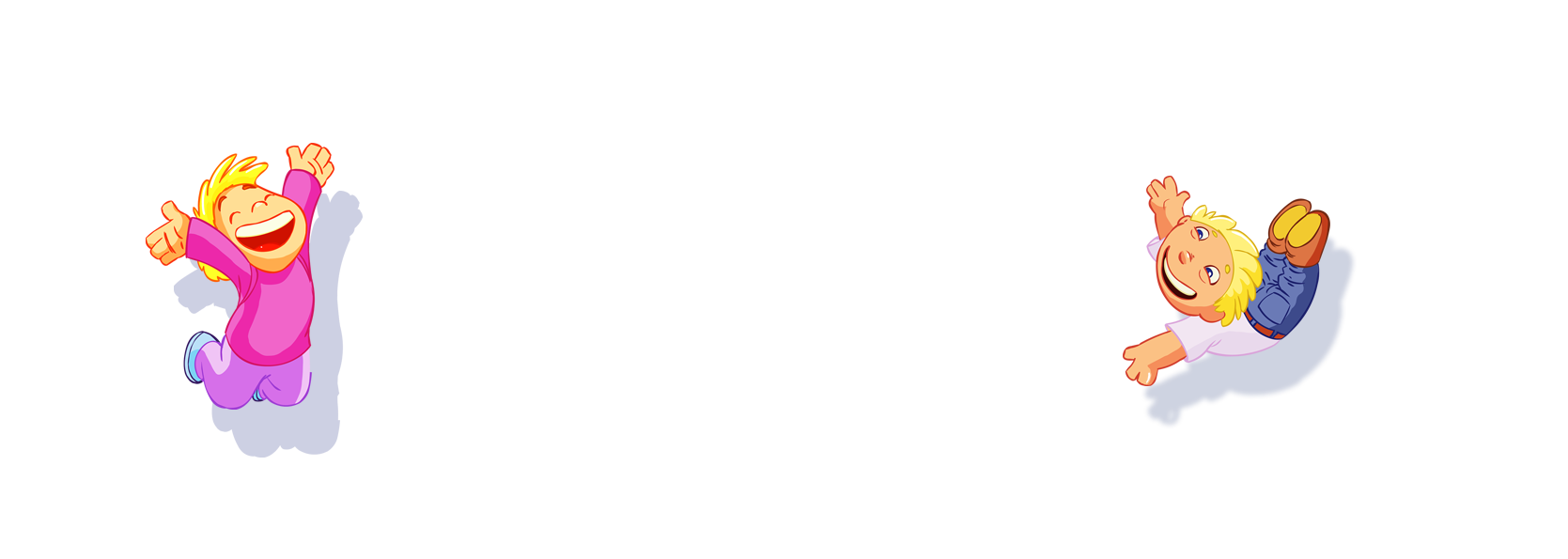 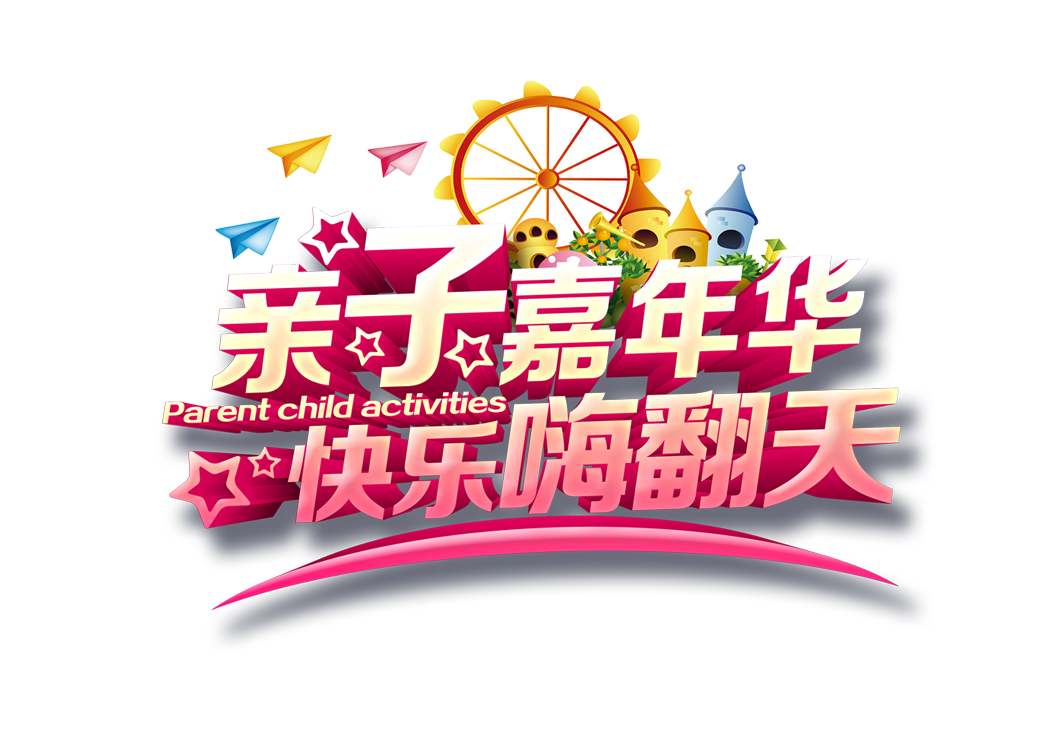 CHÀO MỪNG CÁC EM ĐẾN VỚI TIẾT
TOÁN – LỚP 2C
GV : Phan Thị Dịu
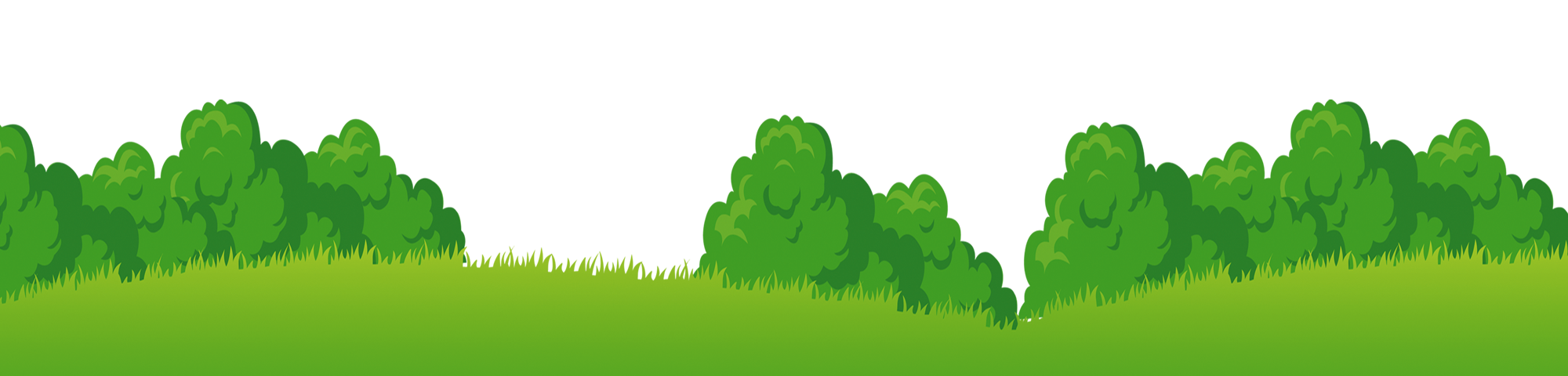 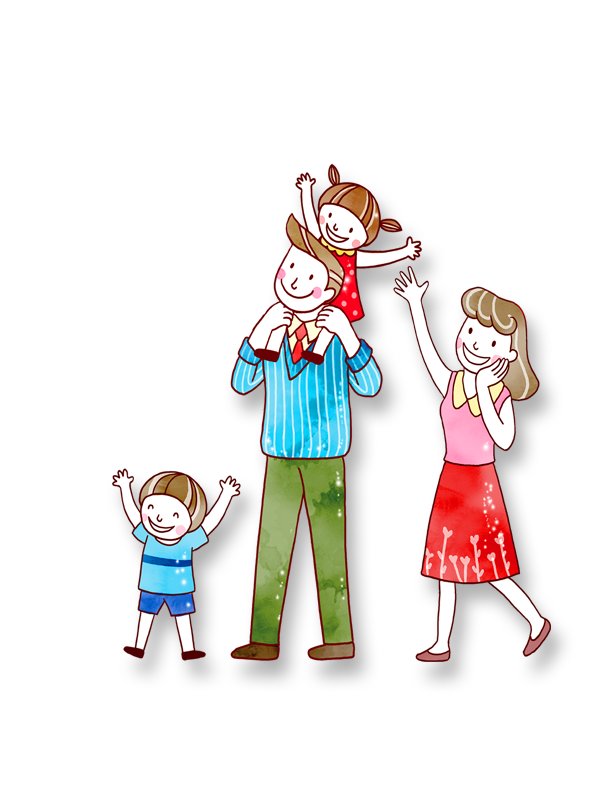 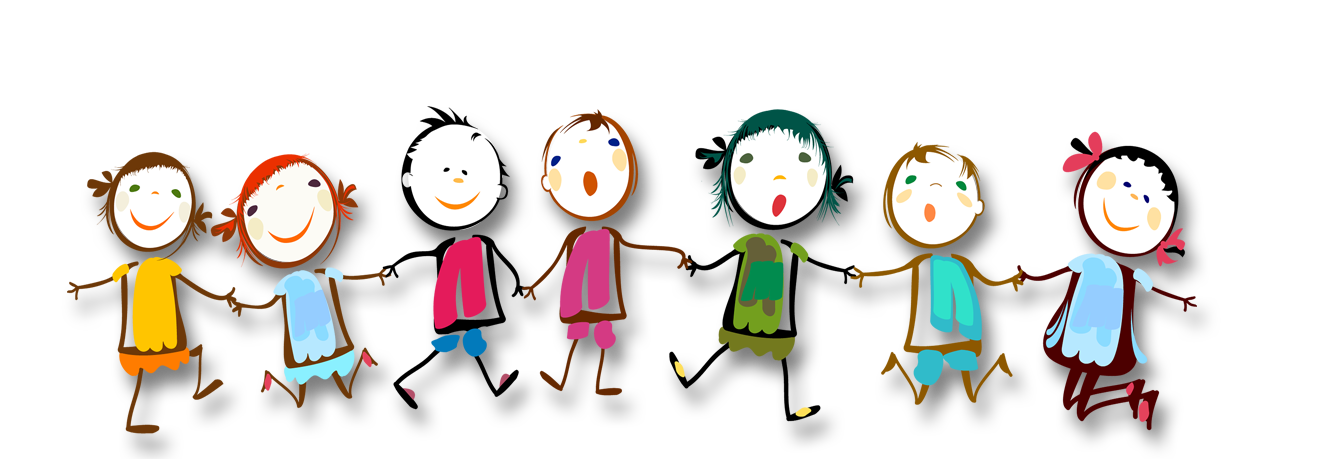 CHỦ ĐỀ 4
PHÉP CỘNG, PHÉP TRỪ (CÓ NHỚ) TRONG PHẠM VI 100
BÀI 21
LUYỆN TẬP CHUNG
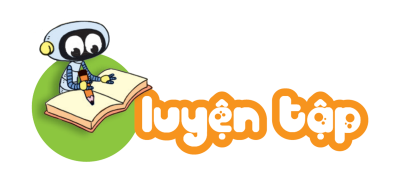 1
Đặt tính rồi tính.
70
76 + 14
67 + 3
41 + 19
90
60
41
19
67
  3
76
14
+
+
+
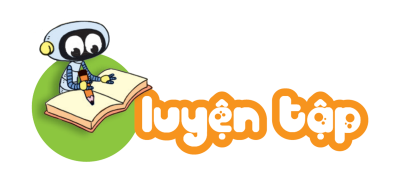 2
Đường bay của bạn nào dài nhất?
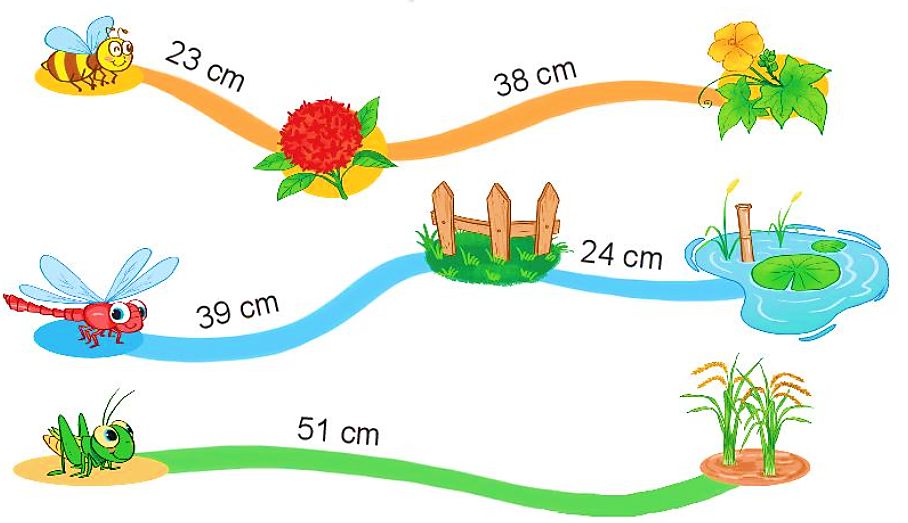  Vậy đường bay của bạn chuồn chuồn dài nhất.
26
26
61cm
63cm
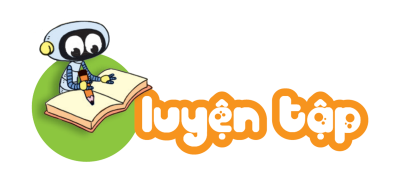 3
Nam có 38 viên bi. Rô-bốt có 34 viên bi. Hỏi Nam và Rô-bốt có tất cả bao nhiêu viên bi?
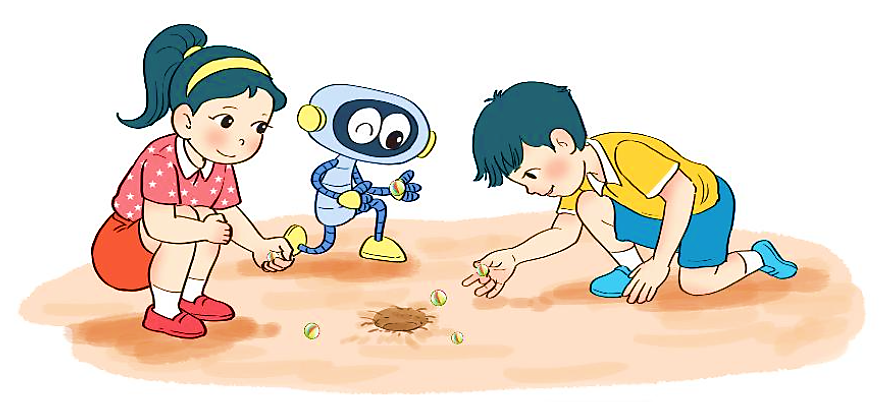 Bài giải
Nam và Rô-bốt có tất cả số viên bi là:
38 + 34 = 72 (viên bi)
Đáp số: 72 viên bi.
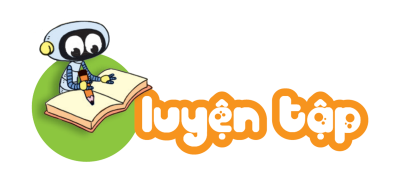 4
Ba bể cá A, B, C có mực nước khác nhau như hình vẽ dưới đây.
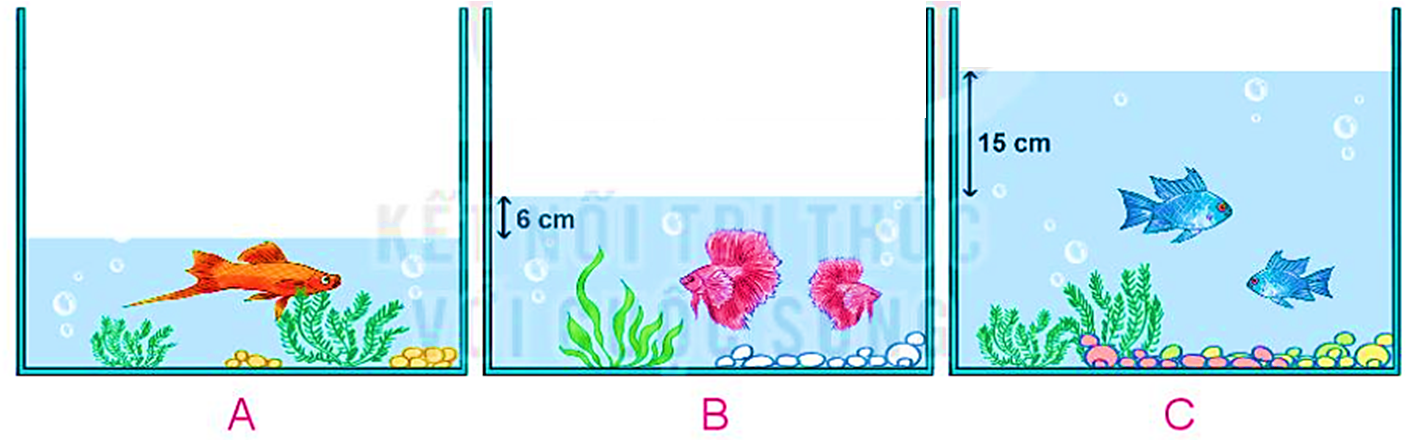 5 cm
15 cm
? cm
6 cm
a) Mực nước ở bể B cao hơn mực nước ở bể A bao nhiêu xăng-ti-mét?
A
B
C
b) Mực nước ở bể C cao hơn mực nước ở bể A bao nhiêu xăng-ti-mét?
c) Sau khi bạn Nam bỏ thêm một số hòn đá cảnh vào bể B thì mực nước ở bể B tăng thêm 5 cm. Hỏi lúc này mực nước ở bể B cao hơn mực nước ở bể A bao nhiêu xăng-ti-mét?
6cm + 5cm =
11cm
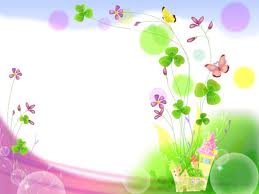 Tạm biệt
CÁC EM HỌC SINH